Путь к успеху
МАОУ «Лингвистическая гимназия №3 г. Улан-Удэ»
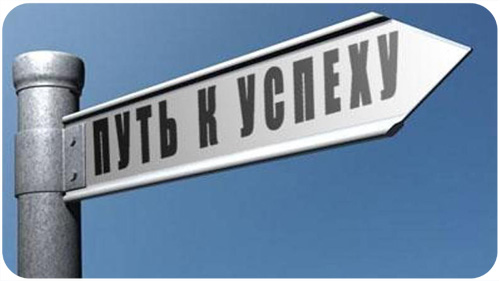 Успех — достижение поставленных целей в задуманном деле, положительный результат чего-либо, общественное признание чего-либо или кого-либо
Дмитриев никита и бидогаев вадим
БИЛЫК ЕГОР
ВАНДАН ЖАМБАЛОВ
БАТОМУНКУЕВ ТЕНЗИН – ШИРАП 
ЦЫДЫПОВ ТИМУР
МОХОСОЕВА АРЮНА
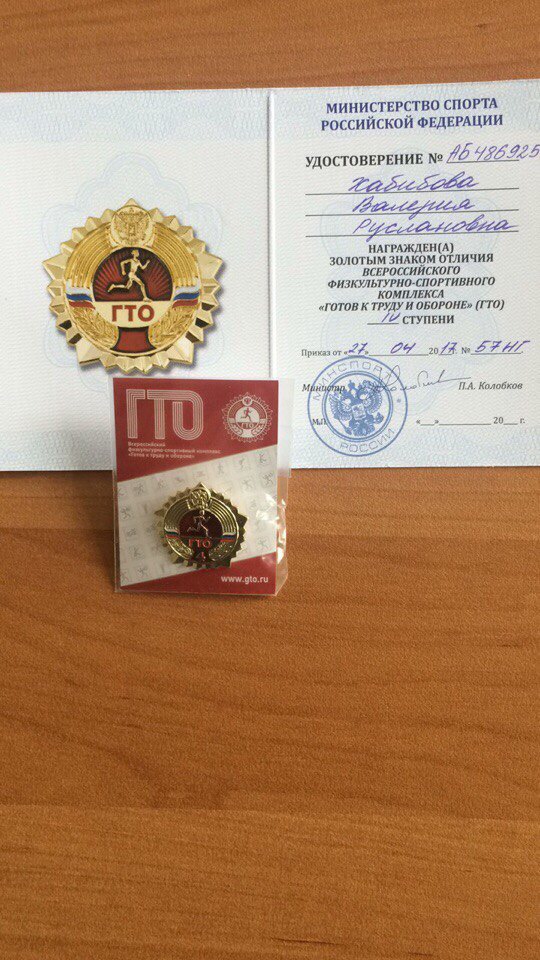 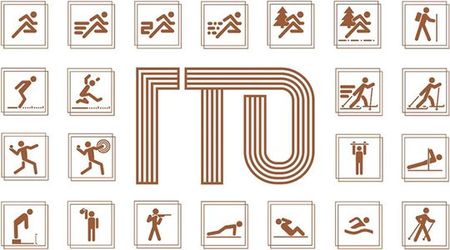 БАТОМУНКУЕВ ТЕНЗИН-ШИРАП
БИЛЫК ЕГОР
СОКТОЕВ ДАМИР
ХАБИБОВА ВАЛЕРИЯ
КАЗАКОВ МАКСИМ             ДУ ЕЦЗАНБАГЛАЕВА АЛТАНА             БАТАХАЕВ ДМИТРИЙАЛАГУЕВА ЮЛИЯ                  ШИРАБОН ЮМЖАНАЯНТРАНОВА ВИКТОРИЯ
ВОЛЕЙБОЛ:БАЛДАНДОРЖИЕВ ТИМУР        РАБДАНОВ БАТО     ЖАМБАЛОВ ВАНДАН                  СОКТОЕВ ДАМИР БАТОМУНКУЕВ ТЕНЗИН – ШИРАПСОБОЛЕВ ИЛЬЯ   ШАХМАТЫ:ЯНГУТОВ АЛЕКСЕЙ
Доржиева НаянабАЙКАЛ – идель
ТОЛОГОЙ
МЕРКИТСКАЯ КРЕПОСТЬ
ТУРИЗМ
ПИК ЧЕРСКОГО
МУНКУ-САРДЫК
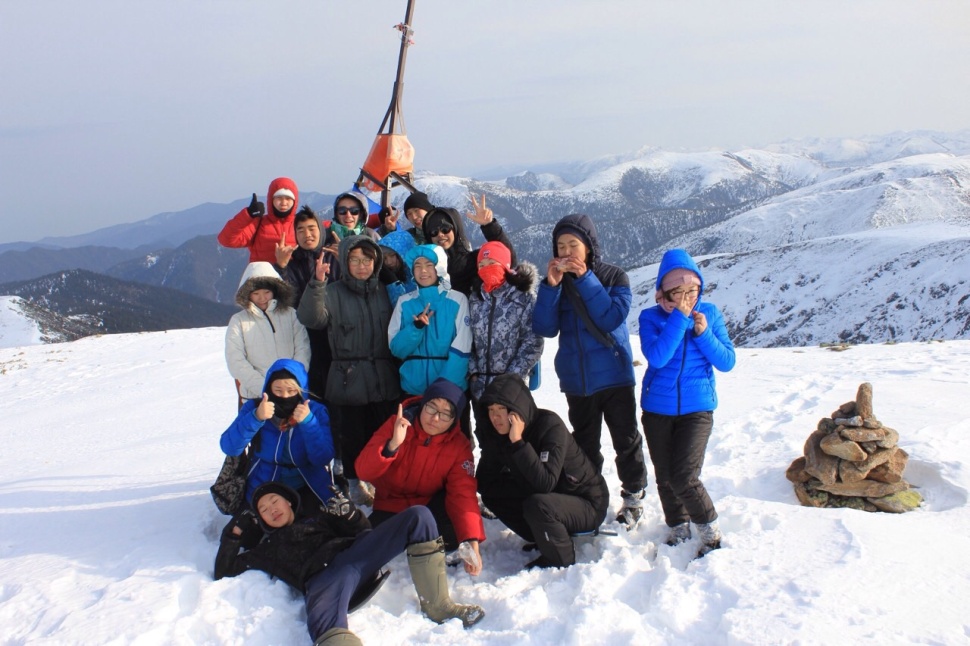 ТУРИЗМ:
КАЗАКОВ МАКСИМ
САХЬЯНОВ БАИР
ДАШИЕВ БАИР
БАТАХАЕВ ДМИТРИЙ
АЛАГУЕВА ЮЛИЯ
МОХОСОЕВА АРЮНА
СОКТОЕВ ДАМИР
БАТОМУНКУЕВ ТЕНЗИН – ШИРАП
ПОКРОВСКИЙ АНДРЕЙ
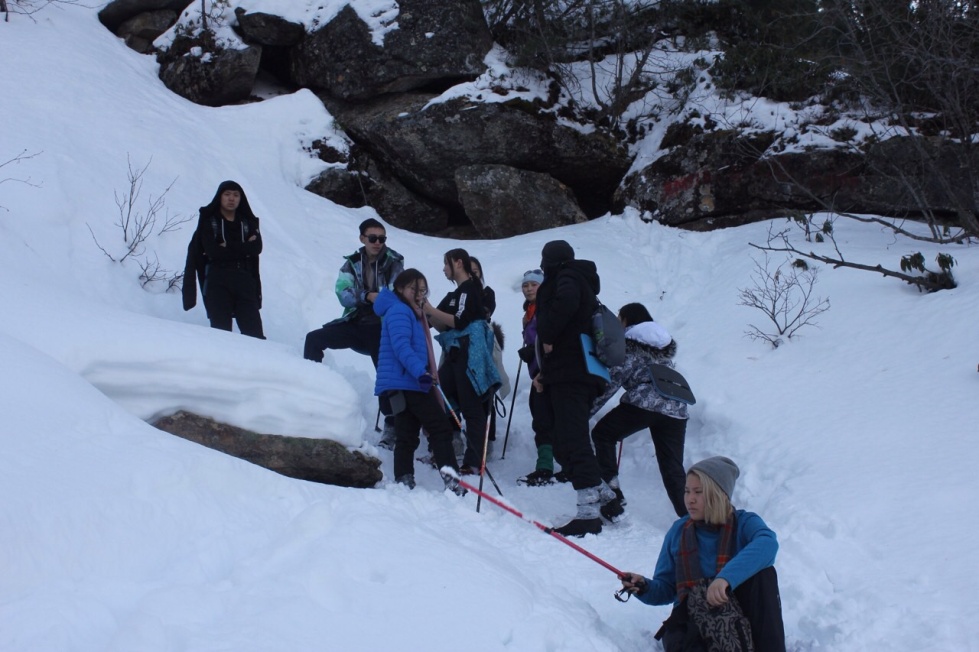 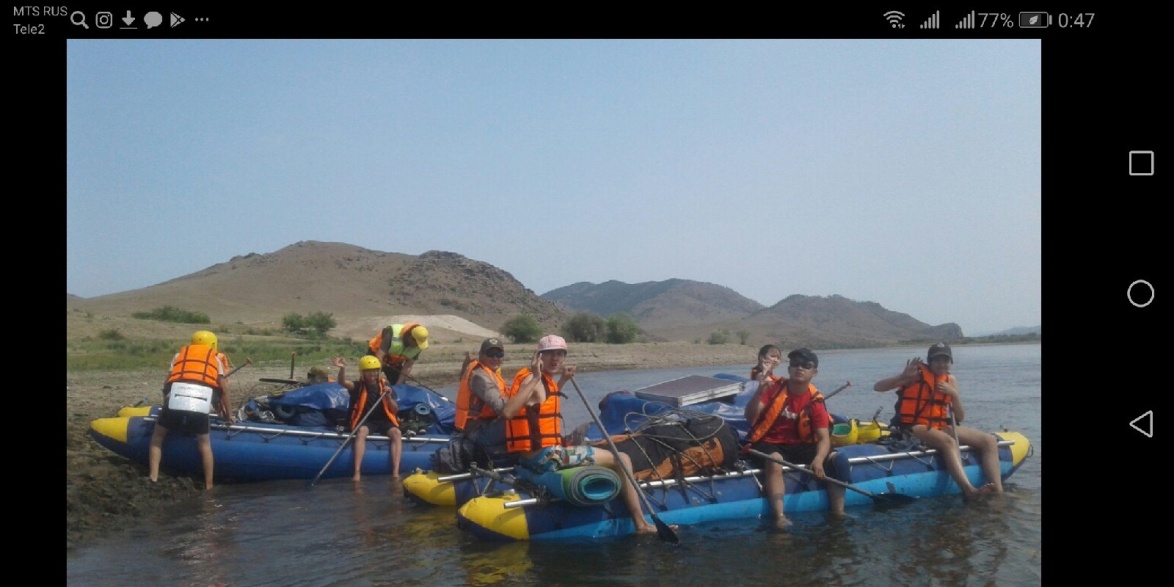 МИСС ГИМНАЗИИ – ЕЦЗАН ДУ
АЛАГУЕВА ЮЛИЯ
БАГЛАЕВА АЛТАНА
БАТУЕВА АЛИНА
ДОРЖИЕВА БАЛЬЖИНА
ДУ ЕЦЗАН
САНЖЕЕВА АНАСТАСИЯ